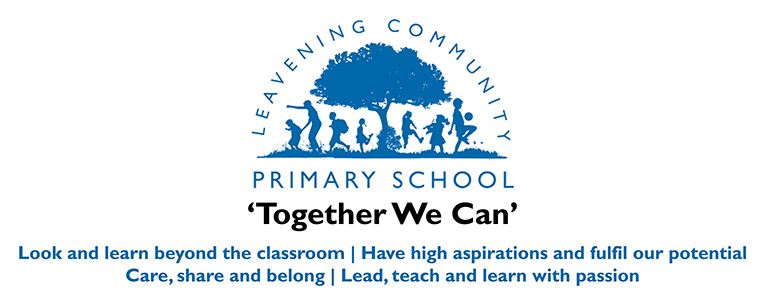 Our Recovery Curriculum’
Why a ‘Recovery Curriculum’?
Why a ‘Recovery Curriculum’?
The Four Levels of Need
Relationships; Therapy approach; Compassion; Play, Play, Play!
A Relational Curriculum
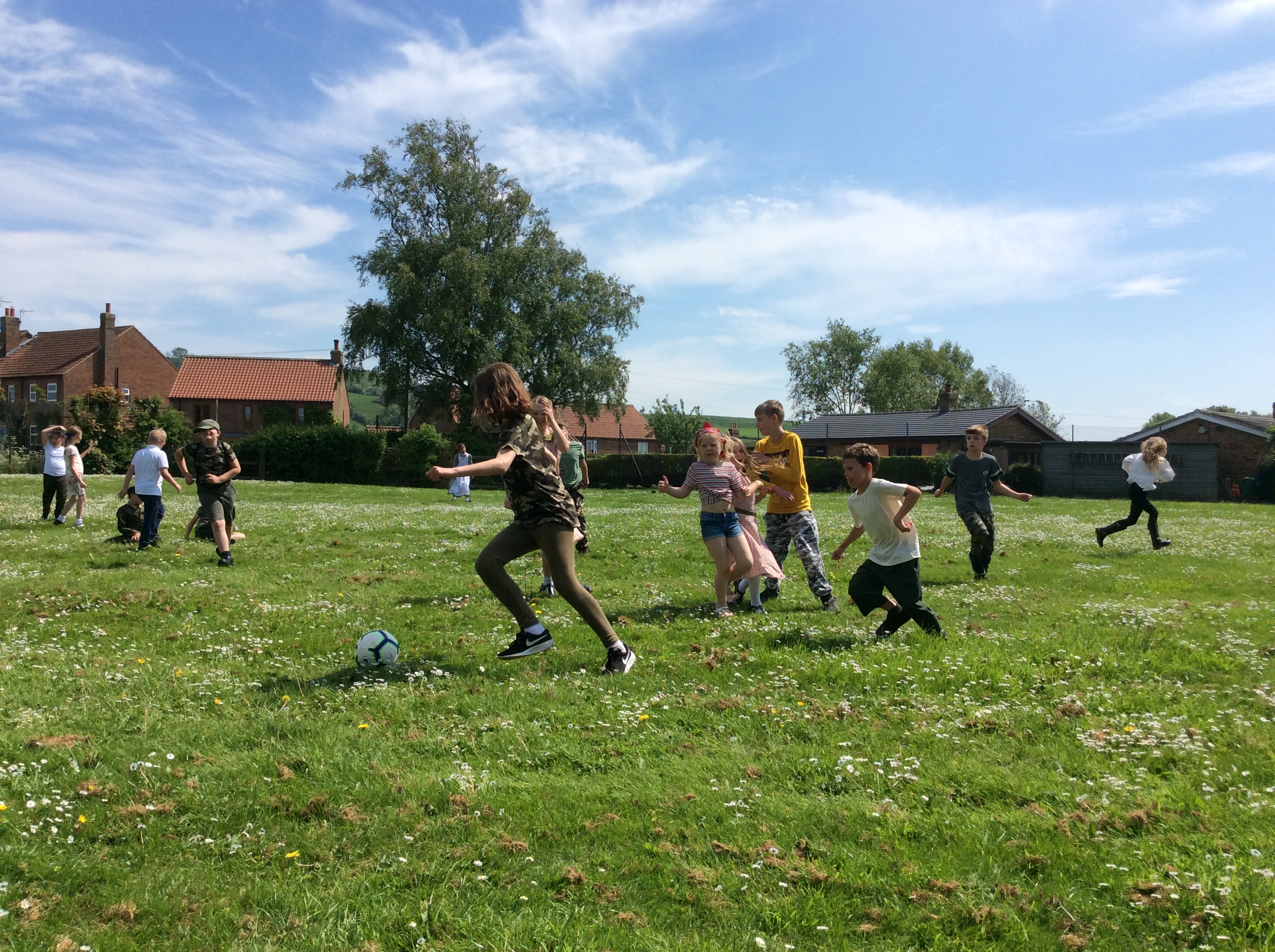 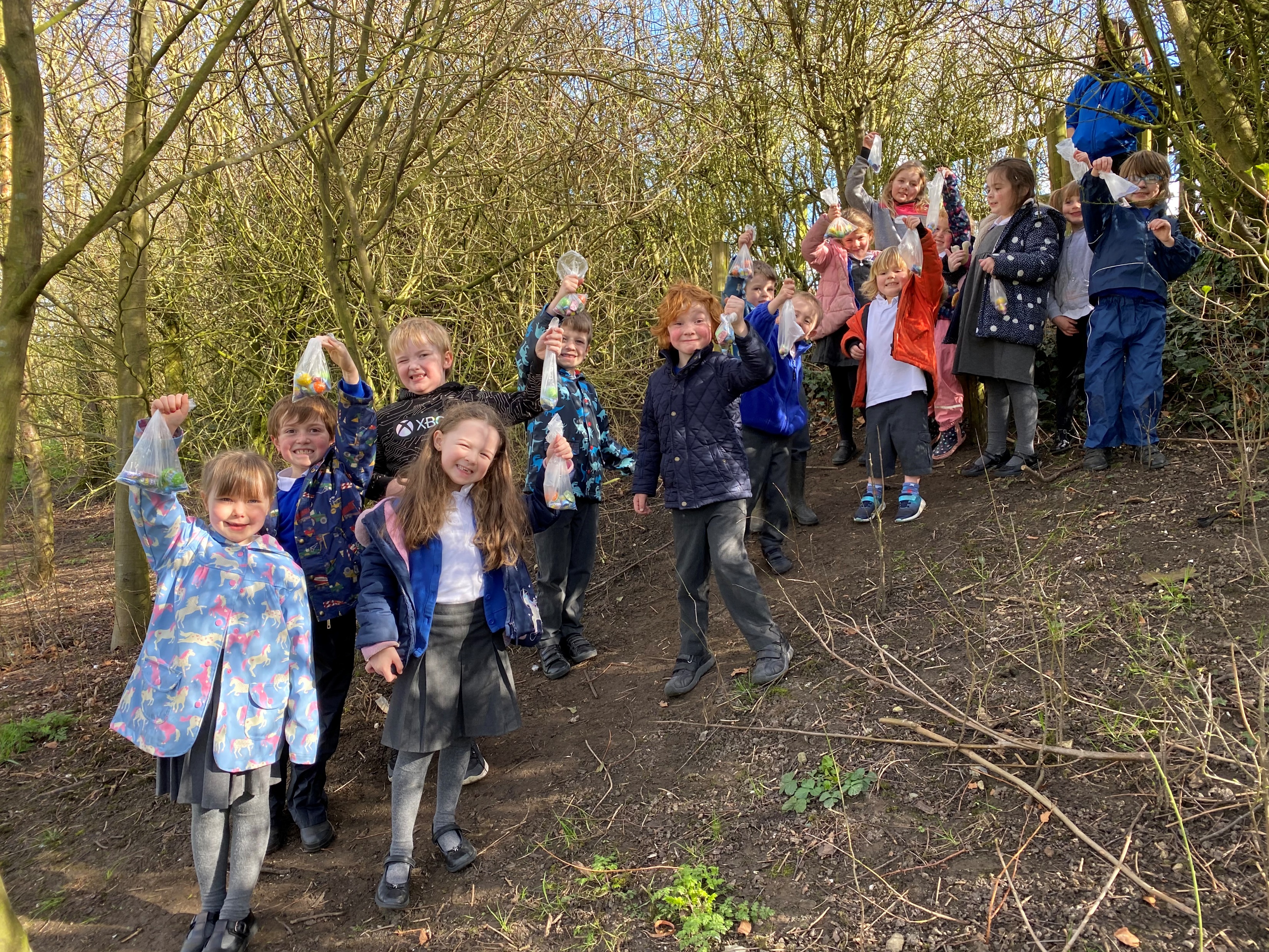 Relationships
Relationships have really taken a beating during the pandemic, both at home and at school. 
Many children will not have interacted with extended family, friends, peers or educators for many weeks, and this loss of three dimensional contact will, for many, have caused issues around attachment at home and in school. 
For some children their school relationships may be the strongest and safest relationships they have. 
Lack of connection with these safe people will have lead to feelings of disconnection, abandonment, and even feelings of doubt that previously trusted adults are unable to keep them safe. Thus, attachments may have become fragile and tenuous.
Meet and greet
Necessary every morning for every child to create feelings of safety and security.
Establishes connection at the start of the day.
Should be boundaried, with the adult giving full attention to the child.
Structure, routine AND flexibility
Decisions based on the needs of the child rather than the needs of the timetable, OFSTED, curriculum, opinions of other staff, other parents, other children.
Therapeutic
Being authentic, curious and connected
Play-based
Play is a language for children; it’s how they process information and experiences. 
Part of the play process is projection. When a child is overwhelmed or troubled or confused by something in their internal experience, e.g. loneliness, isolation, fear,  they use toys, art, role play, imagination etc. to express their feelings.
High-quality play opportunities
So children of all ages and stages need to be given access to high-quality play opportunities on their return to school.
This should be prioritised aver academic learning as it will be essential to help relieve stress and anxiety among children, and help them to process what has happened to them during this time. 
 Research shows that high quality play opportunities post-pandemic for children who experienced quarantine or social isolation were a protective factor and reduced negative outcomes for later mental health.
Outdoor play and learning to reconnect brain pathways
20 minutes in a green space is as effective in calming the brain as a dose of Ritalin, so get them outdoors, whatever the weather!
Enabling children to be …
Creators       
Innovators   
Collaborators
Storytellers 
Engineers   
Artists   
Actors
Athletes
Designers
Researchers 
Explorers and much more
A Multiplicity of Arts and Cultural Activities
Not only recovering, but rebounding and reigniting with energy, vigour and a celebration of talents
A Compassionate Curriculum
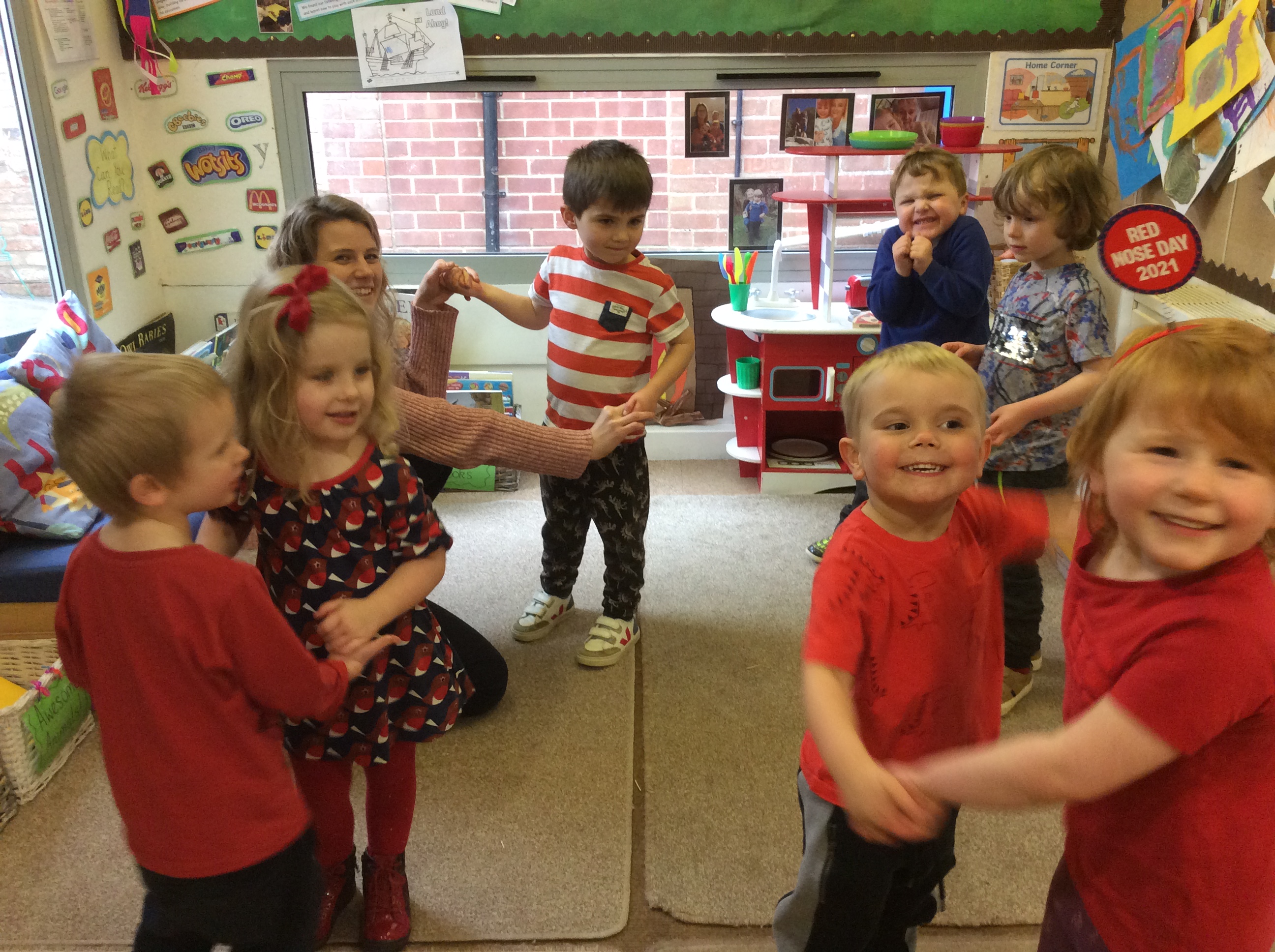 Loss and grief
The pandemic is triggering feelings of loss and grief both in the individual and in our communities. Most children are extremely social animals, and the loss of social groups has been distressing for many of them. This could mean Brownies, Dance Class, Football Teams, Martial Arts etc. This is a common thread in their experiences of the pandemic. 
There are other losses too, for example, exams, which are rites of passage, and other rites of passage: first communion, end of term celebrations like school disco, residentials, graduations to name but a few. 
All our children have lost something and they will therefore experience anxiety, trauma and grief. Our children are particularly vulnerable at this time, and their mental health is fragile.
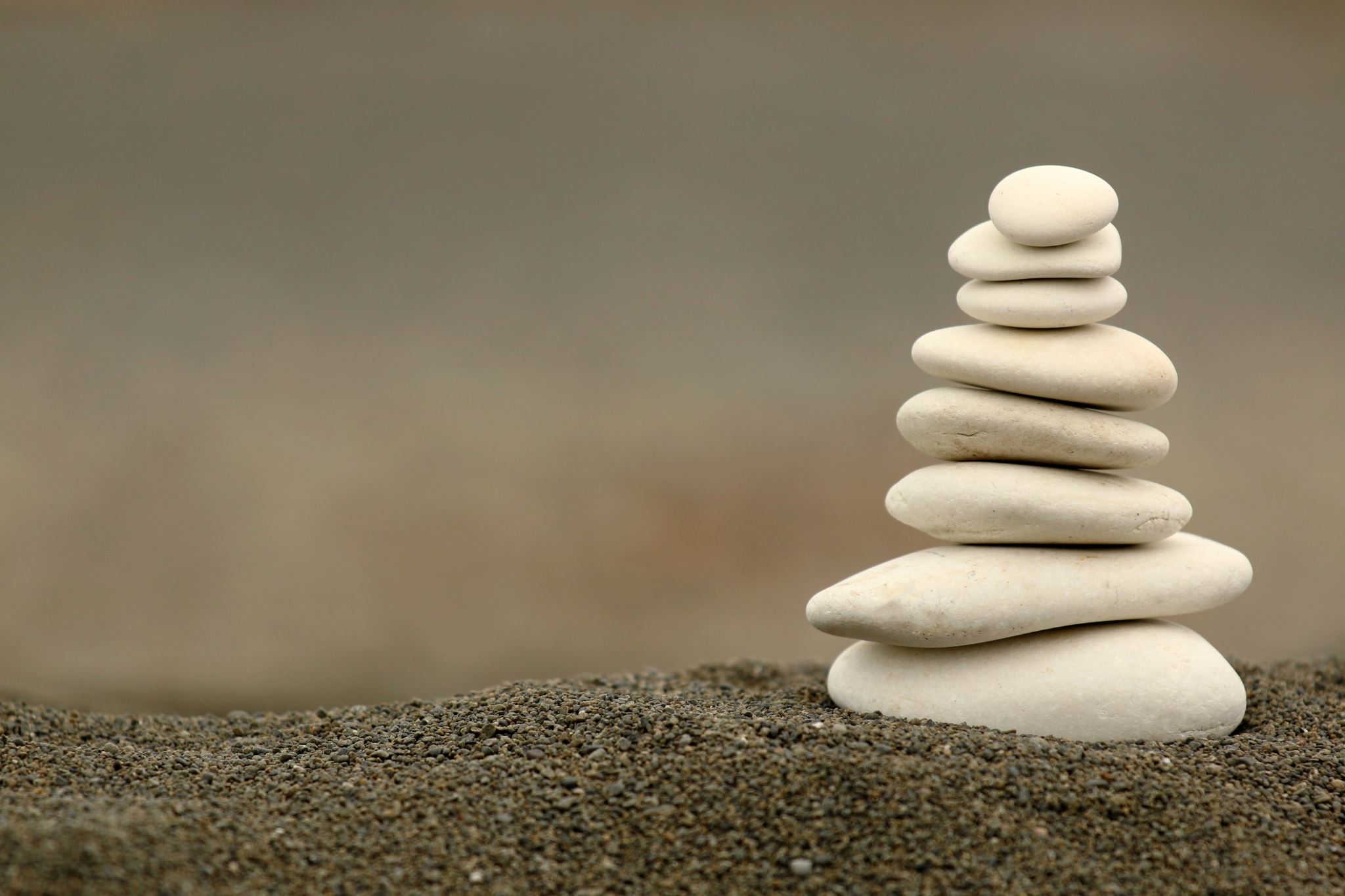 Compassion: a necessity
A trauma-informed school communicates compassion in the light of all that has happened, is happening and what will happen in future. 
The priority on return to school  is to provide comfort, safety, and reassurance. 
Schools at this time should be a haven for children and parents, not a battleground, weaponised with rules, timetables, catch-up, schedules, rewards and punishments.
More than ever before, schools will need to move away from behaviorist principles of ‘behaviour management’ and move towards relational polices that support social and emotional recovery and development.
Physical Activity and Physical Development at Leavening. We will implement:
Daily ‘Be Active’ sessions
High quality PE
Forest Schools
Active playtimes and lunch times
Active learning approaches across the day ( as per cognitive load theory training last term)
Quality outdoor provision for EYFS/KS1
Play opportunities for KS2 pupils- deconstruction role play area outside at playtimes.
Yoga and mindfulness sessions each week